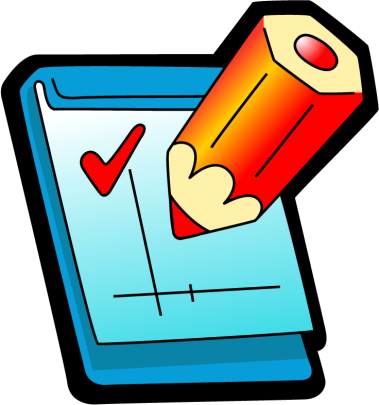 “엘리의 아들들은 행실이 나빠 여호와를 알지 못하더라 사무엘은 어렸을 때에 세마포 에봇을 입고 여호와 앞에서 섬겼더라”
성경 본문 : 사무엘상 2장 12절, 18절
하나님은 존중히 여겨요
등장인물
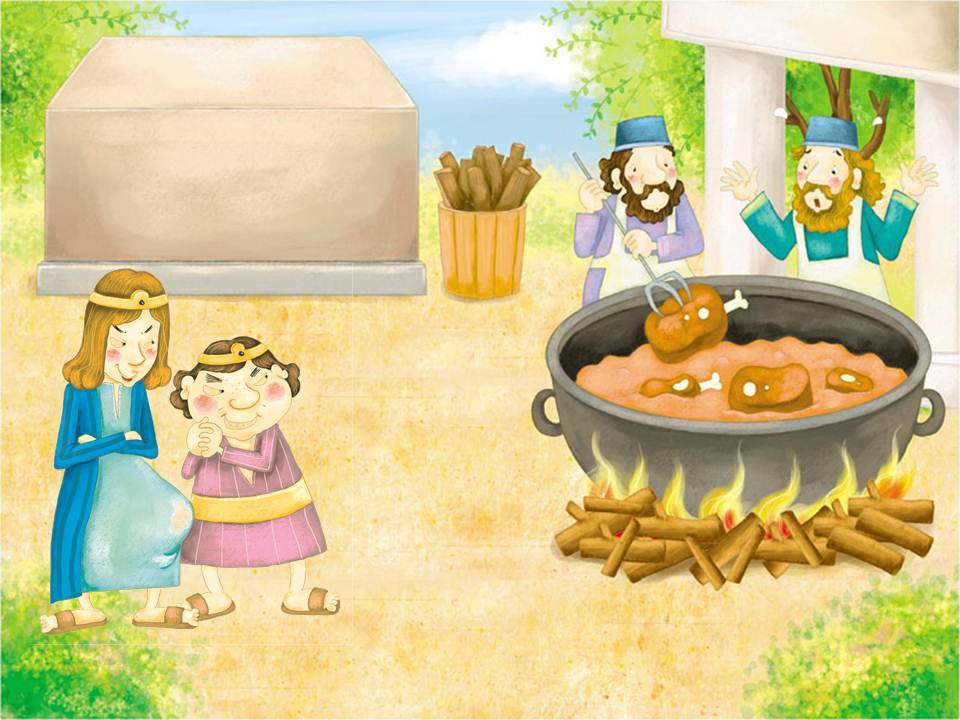 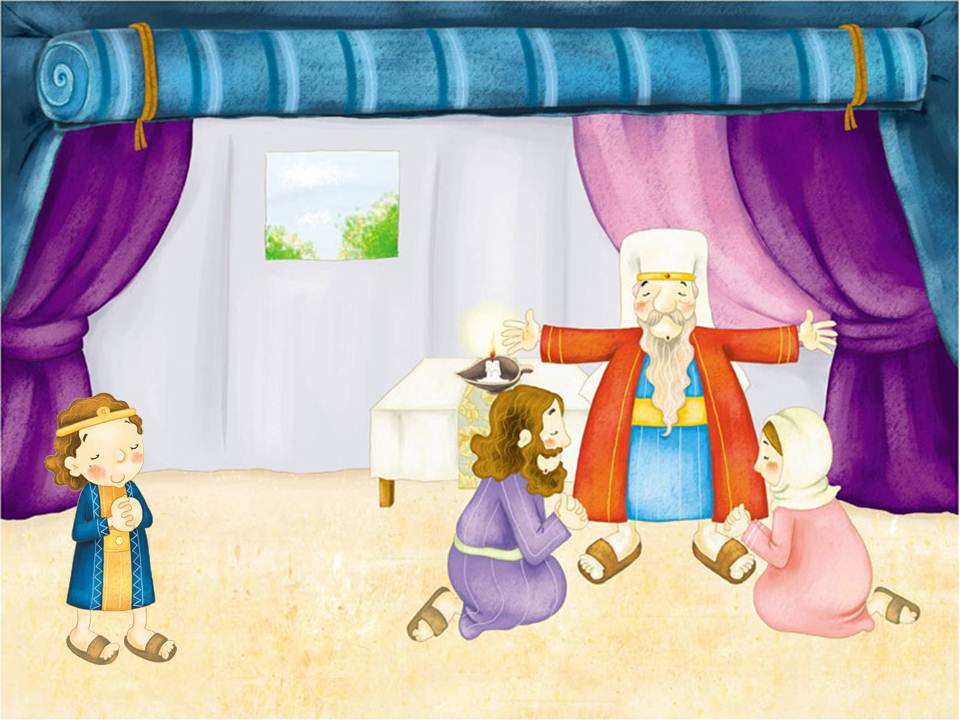 사  무  엘
두  아  들
엘리 제사장
홉리
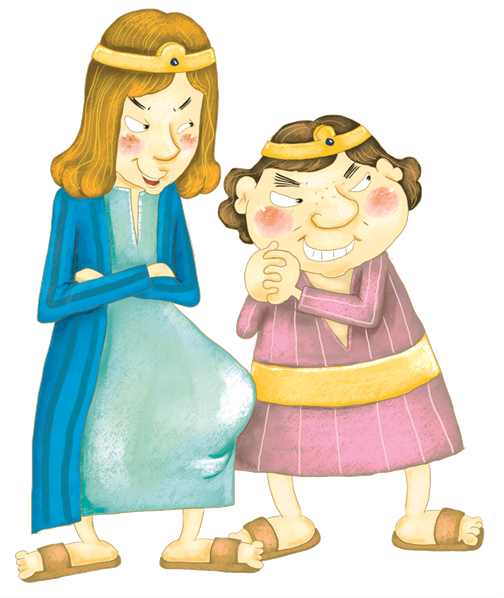 비느하스
사  무  엘
하나님을 존중히 여기고
매일 매일 기도하는 사무엘